«Чтобы нам трудиться, нужно научиться»
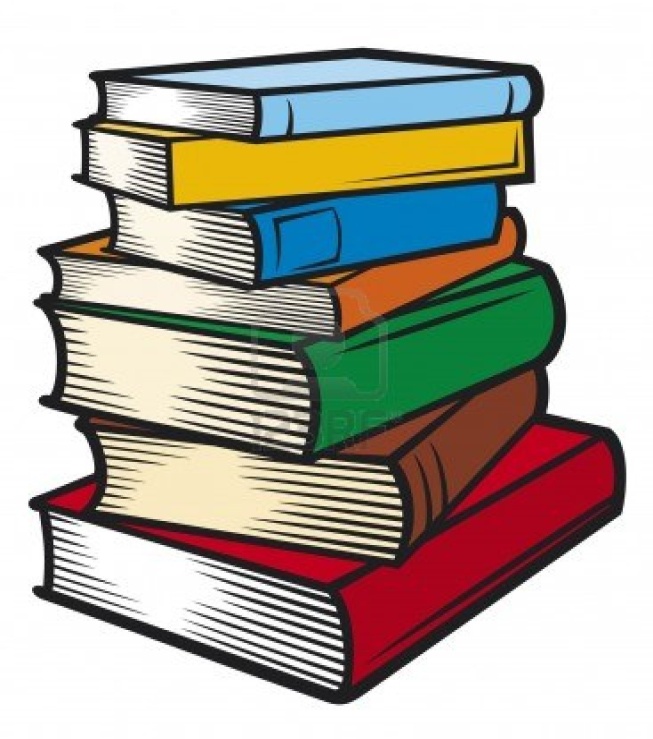 Видео  - библиографический  обзор книг детских  писателей о труде.
Подготовила педагог-библиотекарь Якубович Г.Г.
Русская народная сказка «Репка»
В сказке «Репка»   говориться о трудолюбии и   взаимовыручке.  Эта сказка  учит  решать проблемы всем вместе  и помогать ближнему («Позвал Дед Бабку. Бабка за Дедку, Дедка за Репку…»).
Корней Чуковский «Федорино горе»
В сказке « Федорино горе» говориться о ленивой Федоре, которая не любила мыть посуду и вся посуда убежала от неё. А что случилось потом вы узнаете когда прочитаете книжку до конца.
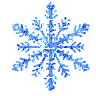 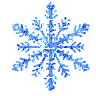 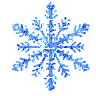 М.Л.Михайлов « Два Мороза»
Главные персонажи сказки - два родных брата Морозы. В произведении рассказывается о их веселых проделках, как они по лесу гуляли  и морозили людей. Но один из братьев никак не мог заморозить мужика, потому - что  «мужик-то топором машет, только щепки кругом летят:
Эх, раз, эх, два!Нарублю дрова!Дрова нарублю –В доме печку натоплю!
Ну а что было дальше,    вы узнаете из книги.
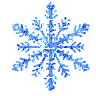 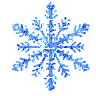 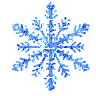 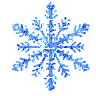 Константин Дмитриевич Ушинский « Как рубашка в поле выросла»
В книге Константина Ушинского « Как рубашка в поле выросла»  рассказывается о том, что для того чтобы надеть рубашку  нужно много потрудиться, вырастить лён, собрать, сделать из них нитки, наткать полотна и сшить одежду.
«Делу время, потехе час»Стихи, рассказы, пословицы о труде.
В этой книге собраны стихи и рассказы русских писателей, народные пословицы, песни, приметы. Книга рассказывает  о труде крестьянина, портного, кузнеца. В ней- земля кормит человека, но кормит недаром. Много нужно потрудиться людям, чтобы поле, вместо травы  дало рожь для чёрного хлеба, пшеницу для булок , гречу и просо для каши. Прочитав эту книгу вы узнаете много нового для себя.
Владимир Крупин «Нынешний хлеб»
Книга Владимира Крупинина «Нынешний хлеб» расскажет нам откуда берется  хлеб. Как работает комбайн в поле и  путь от сбора пшеницы на полях до выпекания ее в печке.
Старинные русские пословицы и поговорки
В этой книге вы найдете много пословиц и поговорок о труде, дружбе, о Родине, о хлебе и много других разных пословиц.
Николай Анатольевич Некрасов«Дедушка Мазай и зайцы»
В книге «Дедушка  Мазай и зайцы» рассказывается о наводнении в лесу. Как дед  Мазай, плывя на лодке спасал зайцев, которые сидели на  островках.  Подплыв к   зайцам, они сами прыгали в лодку спасаясь от воды. Что было дальше с зайцами вы узнаете прочитав книгу до конца.
Иван Андреевич Крылов «Стрекоза и муравей»
В басне  рассказывается, о том как стрекоза все лето веселилась, а муравей все лето работал, готовился к зиме. И когда наступили холода стрекоза стала мерзнуть и пошла проситься к муравью домой ,чтобы он пустил ее пожить. А вот пустил ли  её муравей или нет вы узнаете прочитав басню.
Джани Родари «Чем пахнут ремёсла»
Ремёсла  по современному это профессии- столяр, повар, стекольщик, шофер. Каждая работа пахнет по своему. А как пахнет вы узнаете прочитав эту книжку.
Что такое хорошо и что такое плохо. Детям.
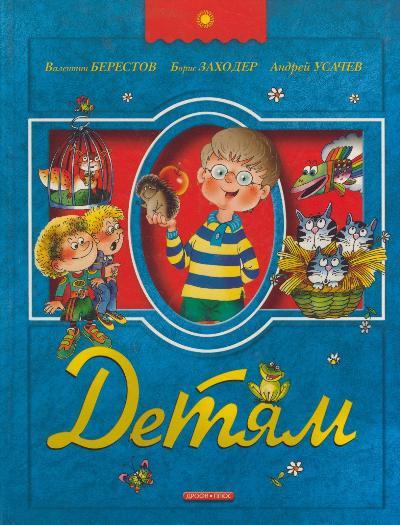 В книге «Что такое хорошо и что такое плохо», и в книге «Детям» написанной детскими писателями  Заходером, Берестовым, Усачевым  есть хорошие стихи о труде и отдыхе, о профессиях -повара, портнихи, строителя и много других интересных стихов.
Все эти книги я предлагаю вам прочитать. Они небольшие и интересные. Вы узнаете для себя много нового. О труде и лени, о спасении зайцев, как выращивают хлеб, из чего делают ткань, о профессиях и многом другом.  Все книги  находятся на книжной выставке, вы можете их записать и почитать у себя в комнате, а можете взять почитать домой на каникулах, но обязательно их нужно вернуть обратно чистыми   не помятыми и не порванными.
Обращение писателя к читателям
Я к вам обращаюсь, товарищи, дети:Полезнее книги нет вещи на свете!Пусть книги друзьями заходят в дома,Читайте всю жизнь, набирайтесь ума!(С. Михалков)
Читайте, девчонки!Читайте, мальчишки!Плохому не учатЛюбимые книжки!
СПАСИБО ЗА ВНИМАНИЕ